《屋面与防水工程施工》
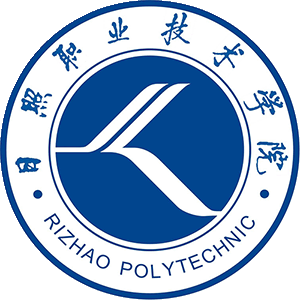 日照职业技术学院建筑工程学院
1.防水工程分类
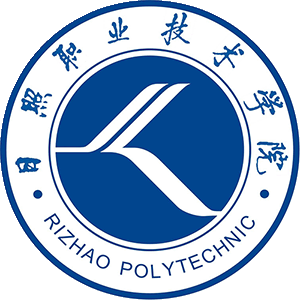 日照职业技术学院建筑工程学院
1.防水工程分类
（1）按建筑物的防水部位分
1.防水工程分类
（2）按防水工程的构造做法分
1.防水工程分类
（3）​按所使用的防水材料分
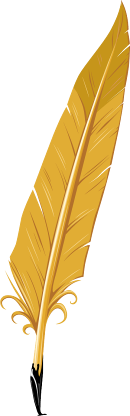